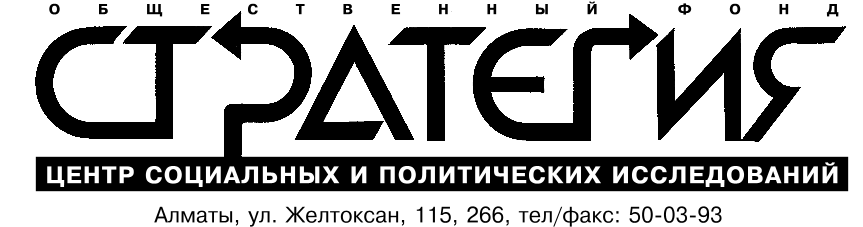 О Фонде
Кто мы?
Общественный фонд «Центр социальных и политических исследований «Стратегия» - это исследовательский центр, специализирующийся на проведении социологических исследований и политико-управленческом консалтинге
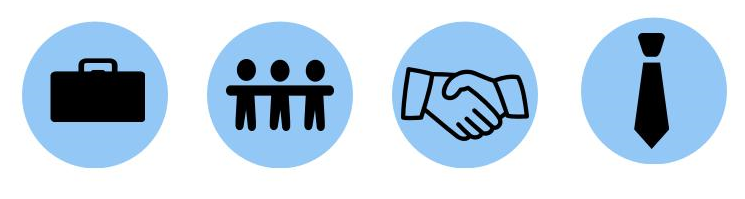 Авторитетная компания с опытом работы более 20 лет на рынке исследований
Сплоченная команда высококвалифицированных специалистов, реализовавших вместе более 200 проектов
Надежный партнер для общественных организаций, госорганов, нацкомпаний и частных структур РК
Значимый игрок на медийном и общественно-политическом поле Казахстана
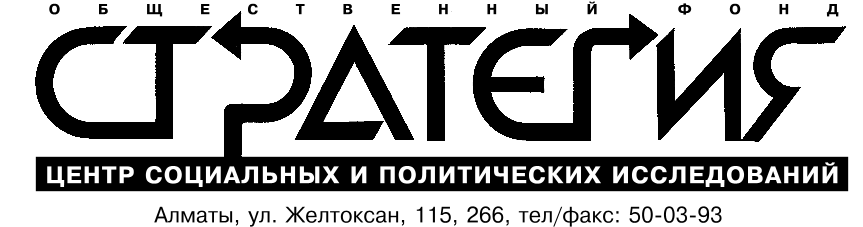 Что мы предлагаем?
Опросы различных целевых групп населения РК
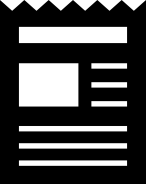 Кейсовые исследования
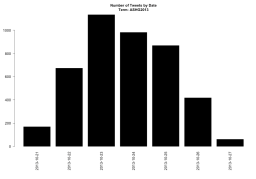 Маркетинговые исследования
Исследования в трудовых коллективах
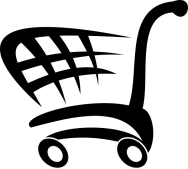 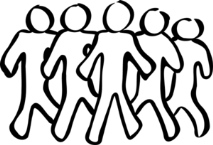 Политико-управленческие исследования (policy research)
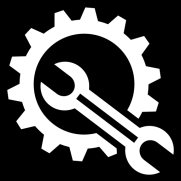 Политический консалтинг, экспертная аналитика
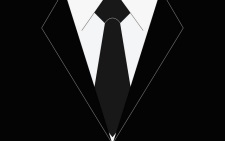 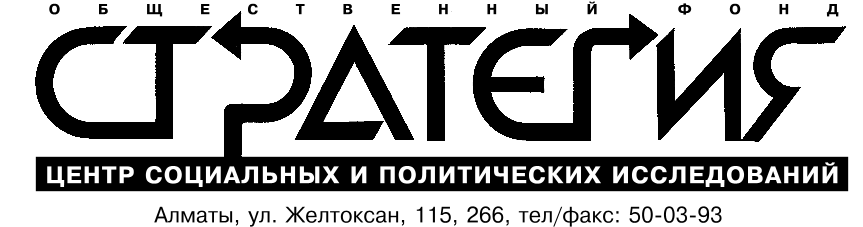 Наши преимущества
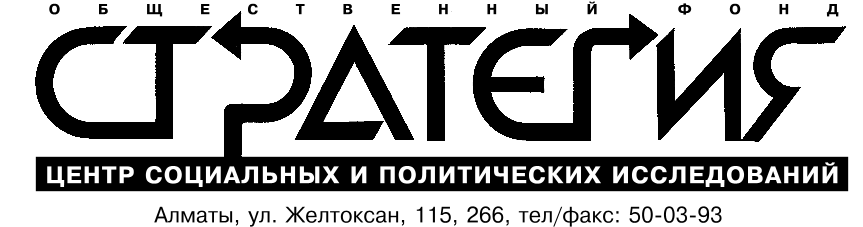 Наша тематическая специализация
Социальные настроения и качество жизни населения
Информационные предпочтения граждан
Социология образования и здравоохранения
Внутрикорпоративные коммуникации и трудовое поведение
Рейтинги управленческой элиты
Репутационный капитал и публичное позиционирование компании
Политико-идеологические установки и отношение к органам власти
Правовая культура граждан и восприятие коррупции
Финансовое поведение и потребительская культура
Политические ориентации и электоральное поведение граждан
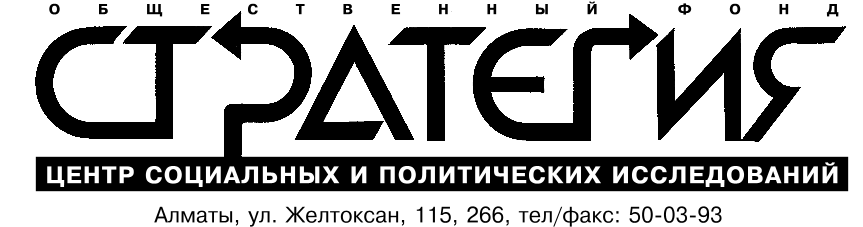 Наши заказчики и партнеры
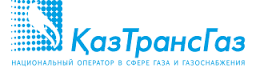 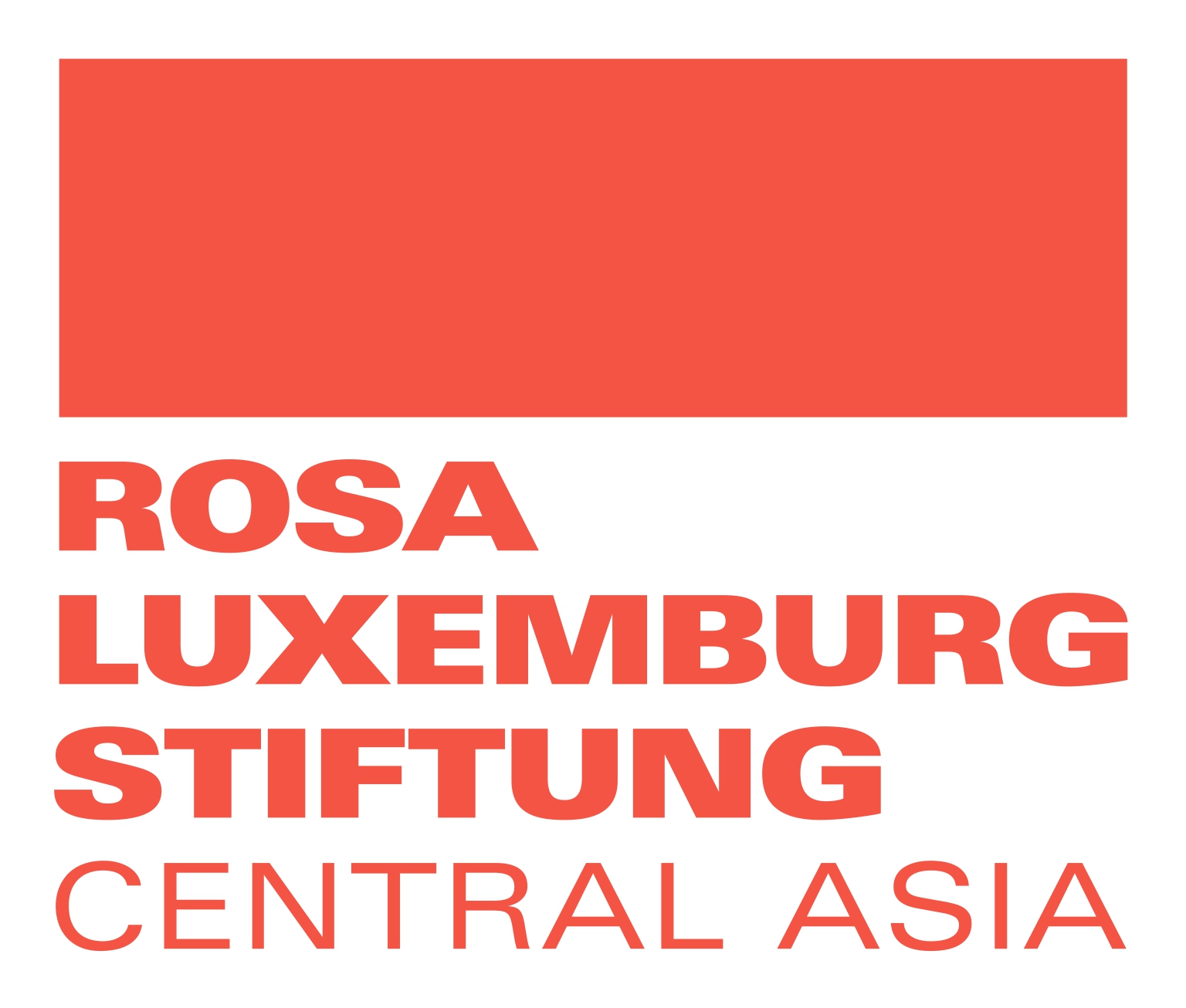 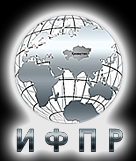 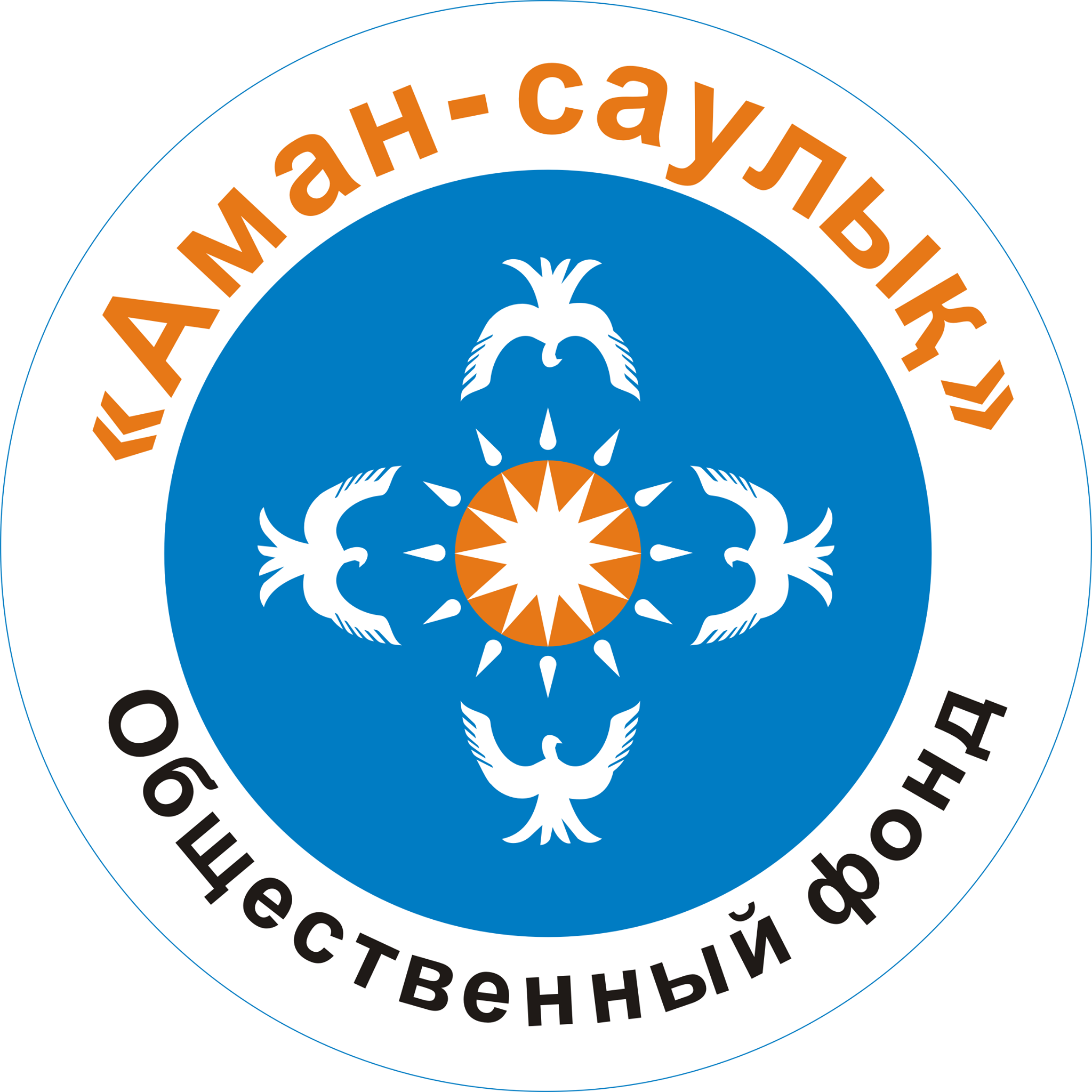 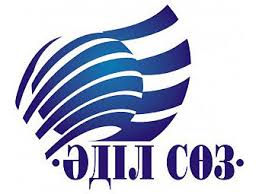 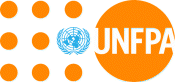 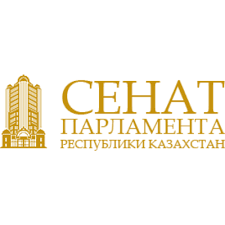 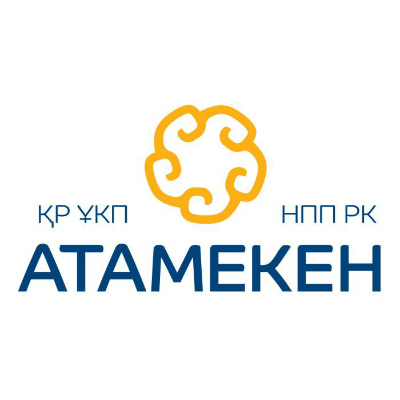 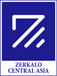 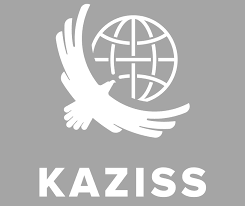 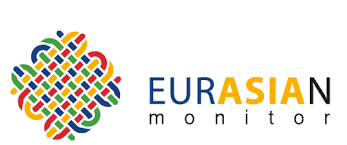 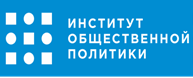 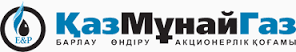 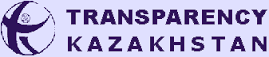 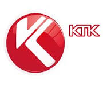 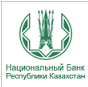 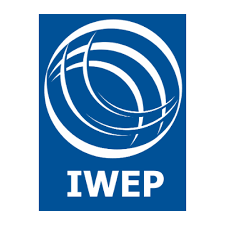 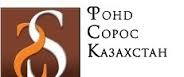 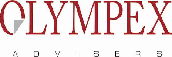 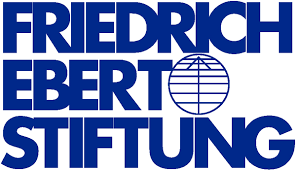 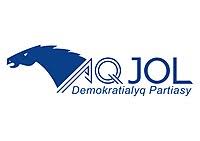 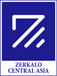 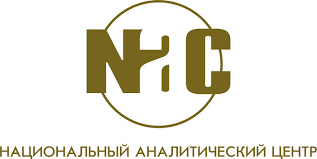 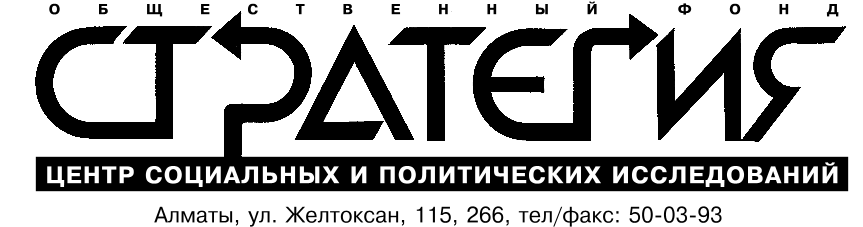 Наши координаты
Общественный Фонд «Центр социальных и политических исследований «Стратегия»
Адрес: г.Алматы, ул.Кунаева 135, оф.56
Тел: +7 727 272 13 83
Эл.почта: info@ofstrategy.kz
Сайт: www.ofstrategy.kz
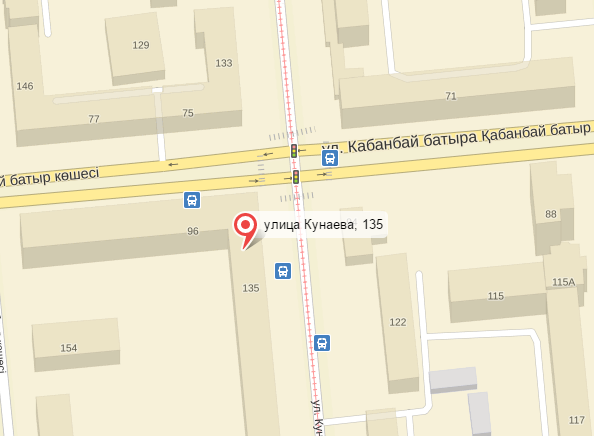 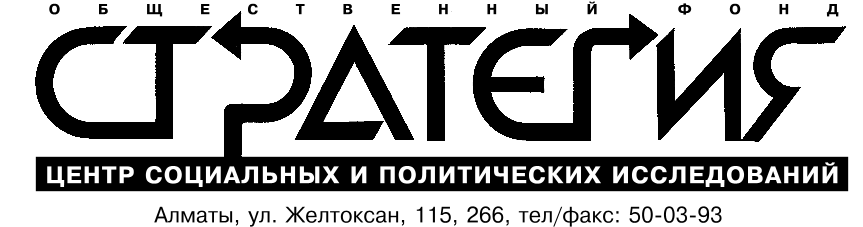